The Romantics: Emily Brontë
To a Wreath of Snow
R Alcona to J Brenzaida
Julian M and A G Rochelle
Last Lines
Emily Brontë (1818-1848)

What do we know about Brontë and the life she lived? What might make her different from the other Romantic poets you have studied?

The Brontës’ fantasy world:
https://www.bl.uk/romantics-and-victorians/videos/brontes-early-writings
[Speaker Notes: Brontë spent her entire life essentially isolated from the nineteenth century. Although she of course would have been aware of the political/social upheavals of the time, her writing is not politically charged or motivated in the same way as many of her contemporaries.]
The Gondal Saga
Set on two islands in the North and South Pacific
The northern island, Gondal, is a realm of moorlands and snow (based on Yorkshire)
The southern island, Gaaldine, features a more tropical climate
Gaaldine is subject to Gondal – may be related to the expanding of the British Empire
The early part of Gondal's history follows the life of the warlike Julius Brenzaida
The two loves of his life are Rosina, who becomes his wife and queen, and Geraldine Sidonia, who gives birth to his daughter, Augusta Geraldin Almeda (A.G.A)
Julius is evidently a two-faced king: after sharing a coronation with Gerald, King of Exina, he imprisons and executes him
Julius is eventually assassinated during a civil war and is succeeded by his daughter, A.G.A., who is similar to her father in temperament
She has several lovers, including Alexander of Elbë, Fernando De Samara, and Alfred Sidonia of Aspin Castle, all of whom die
She also is eventually murdered during a civil war
To a Wreath of Snow

What do you know about the context of this poem?
Written in December 1837, the same month that Emily’s sister Anne became seriously ill
Written from the perspective of A.G.A
What does this context suggest about Emily’s motivations for writing the poem?
Write a brief précis for each stanza of the poem.
To a Wreath of Snow: symbolism

Highlight words/images used to describe the snow
What is the significance of these images?
What might the snow symbolise?
What is the significance of the fact that the snow is transient?
Now highlight words/images used to describe earth/Augusta’s position
What is the significance of these images?
What might they symbolise?
How does Bronte make use of images of light and darkness?
How does Bronte make use of religious imagery?
To a Wreath of Snow: language

What is the effect of the apostrophes in the opening lines of the poem?
How does Bronte make use of sound patterns? Think in particular about the use of sibilance.
Stanza 4: explore the use of contrasts and sound patterns/repetition
How does Bronte make use of caesurae?
Is there anything else to note about the form and structure of this poem?
R Alcona to J Brenzaida

This poem is an elegy to a lover who died fifteen years ago.
What ideas/conflicts does the speaker (R Alcona) grapple with in the poem?

‘R Alcona to J Brenzaida’ is the original title, but Brontë later changed it to ‘Remembrance’. In what way is this title significant?
As well as reflecting the key ideas of the poem, the re-titling could suggest a desire on Brontë’s part to be a part of the mainstream poetic movement of the century (Shelley, Byron and Southey had all published poems with the same title).
What do we know about these characters?
R Alcona to J Brenzaida

What is the meter and rhyme scheme of this poem?
What do you notice about the use of the meter? Is it regular? How would you describe the pace of the poem?
R Alcona to J Brenzaida

Stanza 1:
How does Bronte immediately set the tone for this poem in the opening lines?
What is it that separates the speaker and her lover?
How is Time portrayed? What is the significance of this?

Stanza 2:
How does Bronte further create a sense of distance between the speaker and her lover?
How can we tell that the speaker struggles with the fact that her ‘thoughts no longer hover’ over her lover’s grave?
Comment on the use of meter and rhythm in this stanza.
R Alcona to J Brenzaida

Stanza 3:
What is the significance of the repeated phrase ‘cold in the earth’?
What is the significance of the seasonal imagery in this stanza?
How could the final two lines of this stanza be interpreted?

Stanza 4:
How do we get a sense of the speaker’s internal conflict in this stanza?
What is the effect of the imagery in the second line?
Is there any ambiguity in this stanza? 
In what way is the rhyme significant in this stanza? Think about which words are linked.
R Alcona to J Brenzaida

Stanza 5:
How is a sense of sincerity and an emphatic tone created in this stanza?
What is the significance of the light imagery?
Comment on the use of sound patterns in this stanza.

Stanza 6:
How does Bronte indicate a turning point/change in tone here?
What is the effect of personifying Despair?
Comment on the consonance here.
What is the significance of the use of rhyme in this stanza?
R Alcona to J Brenzaida

Stanza 7:
How does the tone further develop here?
Comment on the use of meter and rhythm.
What is the effect of the phrase ‘weaned my young soul’?

Stanza 8:
What is the speaker’s final message/assertion?
What does the speaker mean by the phrase ‘drinking deep of that divinest anguish’? How can anguish be both an indulgence and divine?
How has the meter/rhythm changed here compared to earlier in the poem?
R Alcona to J Brenzaida

What are the key ideas and themes of this poem?
Which poems might we be able to compare it to?

Explore the ways in which the loss of a loved one is presented in ‘R. Alcona to J. Brenzaida’ by Emily Brontë and one other poem.
Julian M and A G Rochelle

Briefly summarise the poem.
How are the various personas presented?
What are the key themes and ideas?
How would you describe the tone of the poem? Does it change/develop anywhere?
Lovers from the Gondal saga. Julian is the son of a powerful leader
Explore the form and meter in the opening stanzas. The poem has a very slow pace: what techniques does Brontë use to create this effect? How does it add to the tone?
Julian M and A G Rochelle

Stanzas 1-3: exposition
In the opening stanzas, how does Brontë use setting to create a particular mood and atmosphere?
How does she introduce ideas of freedom/confinement, danger/safety?
Julian, who will be the narrator of the poem, probably speaks the first three stanzas. The ‘Wanderer’ though could be:-

In some kind of ‘flash forward’ in time, when Julian is older, the Wanderer is the prisoner herself, now dead or a spirit and released to wander beyond the earthly world
Is ‘One, alone’ the prisoner at some other time than the main story of the poem?
Like 1, in some future time, and a time of hopelessness, the Wanderer is the same messenger of hope/ the angel that visits the prisoner in the story to come but by the end, brings hope to Julian. He waits for this spirit here at the start.

How does the tone develop in Stanza 3?
How do the first three stanzas work as a kind of ‘preface’ to the rest of the poem? Think about the verb tenses used here. What changes in Stanza 4?
Julian M and A G Rochelle

Stanzas 4-6: Julian goes to the ‘dungeon crypts’
How does Brontë develop the tone in these stanzas?
How is the young man (Julian) presented here?
How are ideas of confinement/imprisonment conveyed?
Julian M and A G Rochelle

Stanzas 7-11: the prisoner
What is significant about the description of the young woman in Stanza 7?
‘Pain could not trace a line nor grief a shadow there!’ – why might she be so calm? What does the exclamative suggest about the speaker?
How is the warden presented? What might he symbolise in the poem?
How does the prisoner react to him and why is this significant?
Julian M and A G Rochelle

Stanzas 12-14: Julian interacts with the prisoner
What impact does the prisoner have on the speaker? How does he begin to view her?
What realisation does he have in Stanza 13?
Consider Julian’s reaction in comparison to the prisoner’s: how does Brontë set up a contrast between them in Stanza 14?
Julian M and A G Rochelle

Stanzas 15-23: the prisoner’s visions
In this section, Rochelle describes dreams/visions that come to her every night: what does she see in these visions?
What is the symbolic significance of the visions?
In what way do they bring her pain/torment as well as hope?
Can you link this sequence to other poems in the anthology in theme or style?
Julian M and A G Rochelle

Stanzas 24-32: Julian releases the prisoner
Stanza 24 – what change does Julian recognise in himself?
How is he now contrasted to the warden?
Having heard of the prisoner’s visions and her certainty that she is to be saved by God in death, what is the significance of Stanza 28 (links to Wuthering Heights?) and to other poems in the anthology?
Explore the use of imagery in stanzas 29-30
How does the tone develop in stanzas 31-32?
Julian M and A G Rochelle

Stanzas 33-38: conclusion
How does Brontë create tension in stanzas 33 and 34? Think about structure as well as language.
What does Julian sacrifice in order to be with Rochelle? What is the significance of this? What does he realise by the end of the penultimate stanza?
In what way does Julian pay penance for his past behaviour?
What is the significance of the final line of the poem?
There are later versions of this poem called ‘The Prisoner: A Fragment’ which do not have a happy ending, with the prisoner and Julian ending up together. Julian and the warder hear of her visions and then leave her – trapped physically but not spiritually.
How does the end work, given the introductory verses?
Julian M and A G Rochelle

Does this poem carry a message?

What does Brontë have to say about… hope? imprisonment? suffering? love?

What might a feminist critic have to say about this poem?
Last Lines

This is the last of Brontë’s Gondal poems, and the last known work since Wuthering Heights
An early version was started in 1846, but the poem was not finished until much later
‘The manuscript shows us a poet who was toiling rather than inspired’ – E. Chitham
E. Chitham
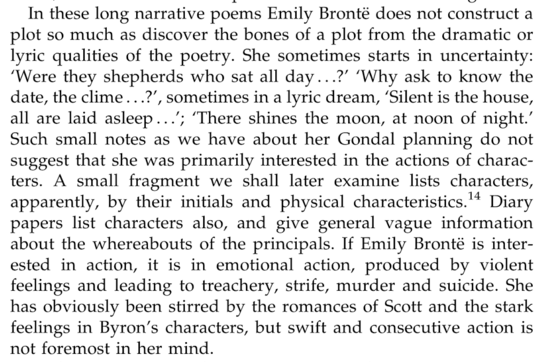 Last Lines

The speaker in this poem is unnamed, and unlike many of her other Gondal poems, Brontë does not give us the initials of the persona(e) in her title. Why might she keep the identity of her speaker (and indeed the setting/circumstances of the poem) so ambiguous?

The original version of this poem, started in 1846, is much longer and depicts a more specific scenario of ‘civil war and anarchy’ (though still with an unnamed narrator). In this version, Brontë strips back the narrative to leave pure emotion and individual struggle.
Last Lines

Briefly précis each stanza of the poem. What are the key issues and ideas?
How does the tone of this poem differ from the other two Brontë works we have studied so far?
Which words and images help to create this tone?
How would you describe the meter and rhythm of this poem?
Although we know that Brontë was not a ‘socialist’ writer, it is interesting that this poem, with its emphatic and frustrated tone, was completed in 1848 – the ‘year of revolutions’
Religious faith in Brontë’s work






Readers of Emily Brontë's poetry and of Wuthering Heights have seen in their author, variously, a devout if somewhat unorthodox Christian, a heretic, or a visionary "mystic of the moors”
These conflicting readings could be seen as the product of tensions, conflicts and ambiguities within the texts themselves.
To what extent does Brontë’s poetry and Wuthering Heights dramatise individual experiences of faith in the context of a world in which such faith is always conflicted and threatened?
Based on what you know of Emily Brontë (from studying Wuthering Heights and her poetry), what can you deduce about her religious beliefs?
What is suggested of her religious beliefs in ‘Last Lines’?
[Speaker Notes: Daughter of a clergyman – grew up in a very religious household
Father was a Methodist – concerned in reform of the Church
Many of the male figures the Brontes would have met would have been clergymen – could account for the amount of religious figures in the works of the Brontes (not always presented in a positive light)
Readers of Bronte’s works have described her as an unorthodox Christian, a heretic or a visionary ‘mystic of the moors’]
Last Lines

Close analysis
Explore each stanza of the poem in turn, focusing on Brontë’s use of:
Tone/voice
Language/diction
Sound patterns
Rhythm and meter
Message and interpretations
Exam style task

Explore the ways in which ideas about freedom and confinement are presented in ‘Julian M and A G Rochelle’ by Emily Brontë and one other poem.

You must discuss relevant contextual factors.

(30 marks)